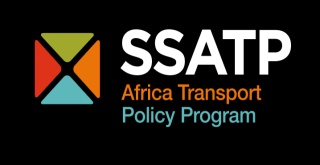 Regional Integration Cluster
Olivier Hartmann - SSATP
The process
The technical content of the cluster is developed by the REC TCC partners:
RECs
Corridors
Regional organizations
Development partners
Takes into account other regional programs:
To build on SSATP specific strengths and value added
To explicit linkages and synergies with partner programs
Further defining the cluster requires the input of the policy level
Definition of the cluster passed through stages
Identification of the focus areas initially recognized two groups:
Interventions relevant at continental level (such as corridor performance metrics framework, cooperation and coordination)
Interventions relevant at corridor level, focusing on the efficiency of the corridor components (gateway and nodes, transport modes, Customs and integration agenda)
The focus was on the ‘soft’ issues, not infrastructure
During a second phase, the interventions were reviewed through the filter of the SSATP cycle:
Knowledge creation
Knowledge sharing
Knowledge application
The cluster adopted a wider definition of access to markets:
International markets along corridors
Intra-regional markets (small scale trade across borders and agricultural products from rural areas)
Thematic areas and the three steps cycle
Knowledge generation
Corridor performance metrics:
This builds on the legacy of SSATP for transport observatories and diagnosis tools
Consolidation of metrics across corridors to monitor the progress of the trade growth agenda of the African Union
Three priority areas with linkages across steps, towards implementation:
Continued expansion and refinement of the transport observatory toolbox
Continued technical support to existing and planned transport observatories
Think tank:
Analytical work on emerging trends and issues in the trade facilitation arena
Knowledge sharing
Cooperation
Focus on exchange of experience, valuing African expertise taking advantage of the more advanced level of some regions compared to others
Two target groups:
Technical level: provision of short term expertise from another partner (REC / Corridor / Country / Regional organization / Operator)
Policy level: organizing sensitization / study tours (proof is in seeing)
Coordination
Support the emergence of a coherent program across development partners, RECs, countries and corridor authorities
The REC TCC proved to be catalytic in promoting a vibrant dialogue within the regional integration community
Knowledge application
The rationale for application is that advocacy may not be sufficient: demonstration programs and pilots are important to establish proof of concept
For Regional Integration, two focus domains for application:
Corridor logistics (trunk network / high volumes)
Trade agenda (Customs and trade integration)
Transport modes (efficiency of operators, multimodal)
Nodes (gateways, platforms and dry ports)
Intra-regional logistics (rural and feeder network / small scale trade)
Logistics services for small loads, capacity building for economic operators, dedicated regimes
New stage: the policy angle
Shift from an activity centric vision to a strategic orientation vision entailing series of activities
The ‘soft’ agenda covers three main policy areas:
Instruments for Regional integration
Regulatory framework for efficient logistics services provision
Framework for regional integration policy setting institutions
Instruments for Regional integration
Instruments for Regional integration
Ensure consistent and coherent transcription at national level of regional integration instruments
Knowledge creation
Gap analysis in country and regional integration instruments
Knowledge sharing
Dialogue between regional and national stakeholders
Knowledge application
Support to policy development and transcription
Regulatory framework for efficient logistics services provision
Develop a regulatory framework conducive to efficient service provision by (private) logistics operators
Content, scope, and difficulty varies according to category of operator
Road transport, railways, terminal operators, clearing & forwarding agents, etc.
At knowledge creation level, implies understanding the activity from the operator perspective
At knowledge sharing level, implies consultations with all stakeholders to reach a consensus on the content of the regulatory framework and on the conditions of its implementation
At knowledge application level, implies defining the policies regulating access to profession (professional and technical capability), access to market (market regulation), capacity building for operators and regulatory agencies
Framework for regional integration policy setting institutions
Develop institutional mechanisms and tools that build capacity within institutions in order to enable definition and implementation of evidence based policies through inclusive policy dialogue
Options for institutional framework (corridor management authorities)
Monitoring and diagnosis tools (transport observatories)
Knowledge creation
Transport Observatories
Institutional framework
Knowledge sharing
Inclusive policy dialogue among all types of stakeholders
Knowledge application
Institution building for effective policies
What to do this session?
We are here to listen to answers, not to respond to questions
Is there something that does not belong in this cluster?
Is there something critical missing?
Should it be in the specific needs cluster instead?
Which partners are relevant for this cluster?
How far should we go along the priorities?
How should we continue the consultation process?